The Gabrielino Tribe
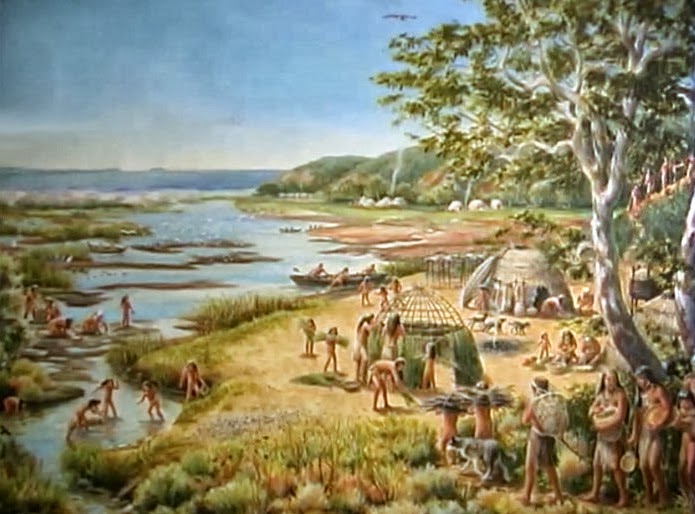 By Cesar and Adam
Culture
At Gabrielino ceremonies  they  dance for seven days. Their crafts they made are baskets , boats, and tools. The Gabrielino made a lot of arts and crafts to survive.
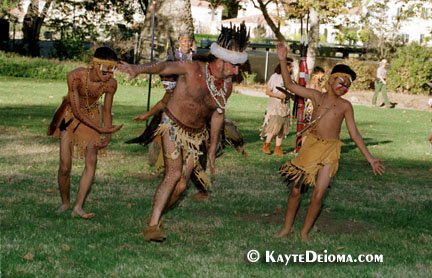 Food
The Gabrielino ate rabbits, sharks, swordfish, small rodents, and birds.  They gathered seeds, acorns, fruit, and nuts.  They smoked the meat to preserve it.
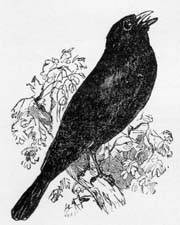 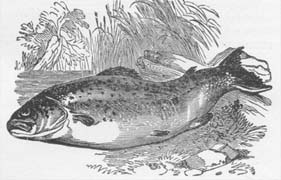 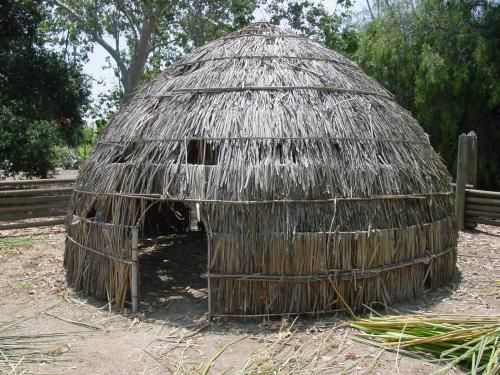 Shelter
The shelters of the Gabrielino houses protected them from the environment.  They were made out of poles and bundled sticks.   They are called Temescales.
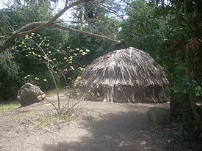 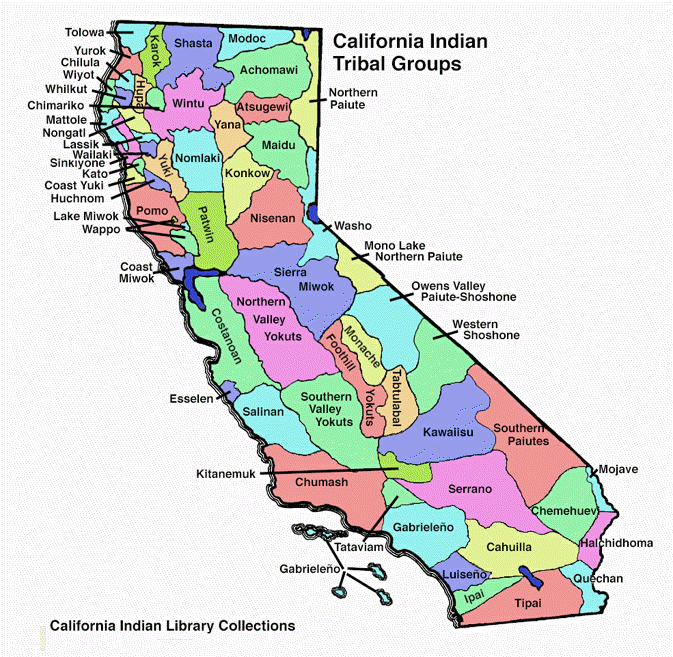 Location
The Gabrielino lived around the southern part of  California.  They built villages near Los Angeles and Laguna Beach.  The weather was usually mild.